Figure 1 The Stanford Medical Informatics logo stresses the combination of clinical medicine, basic biology, and ...
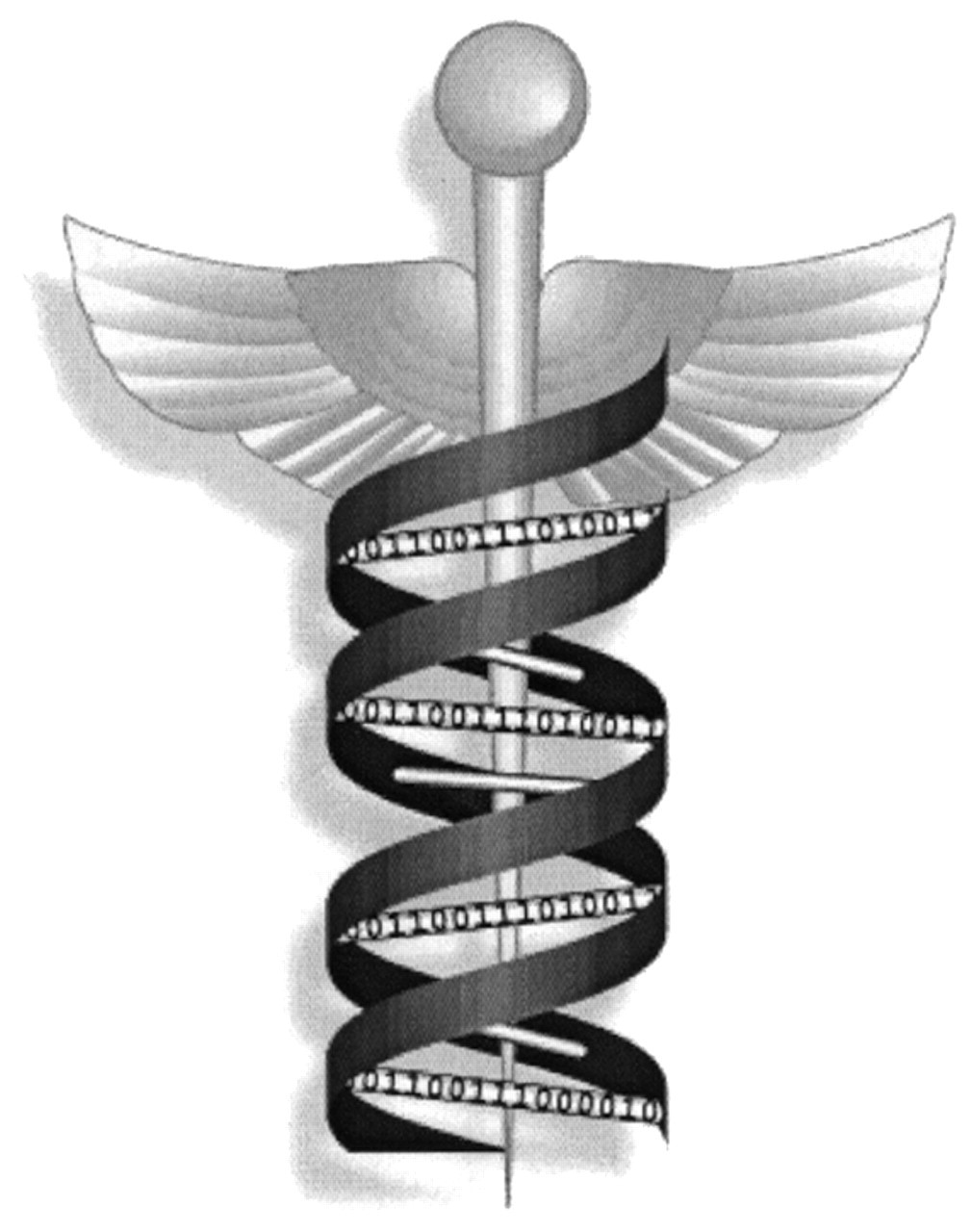 J Am Med Inform Assoc, Volume 7, Issue 5, September 2000, Pages 439–443, https://doi.org/10.1136/jamia.2000.0070439
The content of this slide may be subject to copyright: please see the slide notes for details.
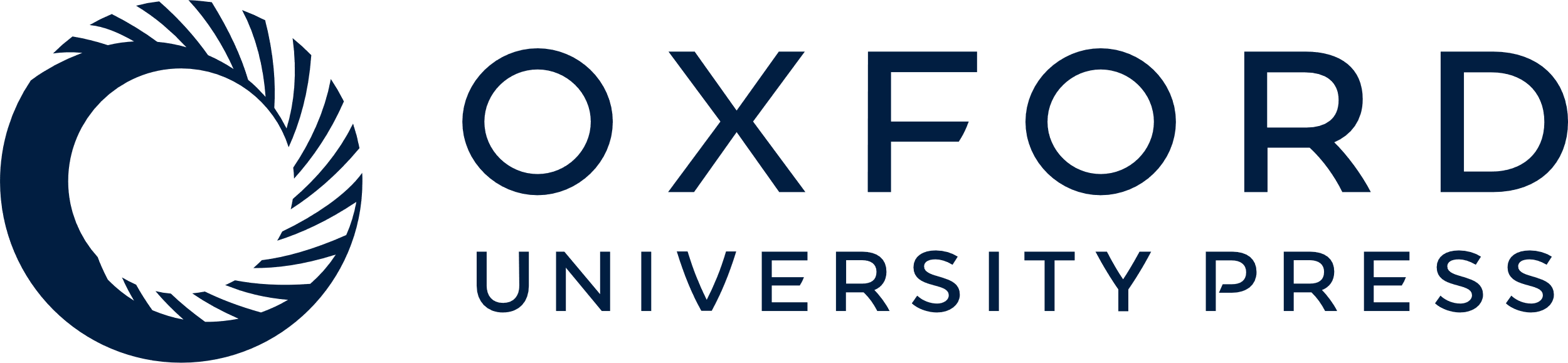 [Speaker Notes: Figure 1 The Stanford Medical Informatics logo stresses the combination of clinical medicine, basic biology, and computer science. Variations are found at http://smi-web.stanford.edu/logos/index.html.


Unless provided in the caption above, the following copyright applies to the content of this slide: American Medical Informatics Association]